会員定例会

講演会研修会企画

　　5月開催　TBM様説明会＋ミニ　アイデアソン　
5月8日より募集開始
　　　　　　　　　　　　
　　　　　　　　　5/30（火）16：00-18：00
　　　　　　　　　開催場所　リスズビル９階　９－３会議室
〒980-0803 宮城県仙台市青葉区国分町３丁目３
TBM様　製品・ビジネス説明会＋ミニ・アイデアソン


案　TBM様にLIMEXについて説明頂いた後に
　　　60分ほどのミニアイデアソンを組み合わせる

参加者を仙台マスターズ倶楽部＋協賛企業有志＊
　　　　　　＋地域の企業有志＋学生など募集

LIMEXの特徴
　　プラスチック削減
　　耐水性
　　紙代替
　　生成時の水削減
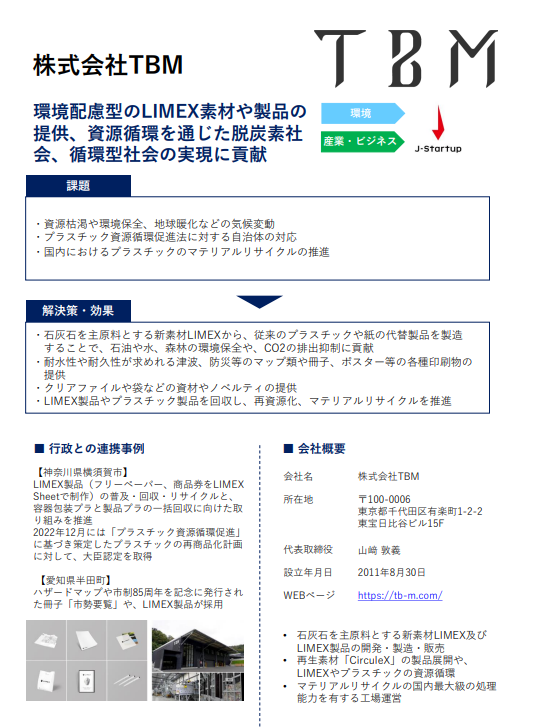 ニュース - 株式会社TBM (tb-m.com)
経済産業省「行政との連携実績のあるスタートアップ100選」の環境部門にTBMが掲載 - 株式会社TBM (tb-m.com)
政府・自治体職員必見！行政×スタートアップで社会課題解決へ「行政との連携実績のあるスタートアップ100選」を制作しました （METI/経済産業省）
PowerPoint プレゼンテーション (meti.go.jp)
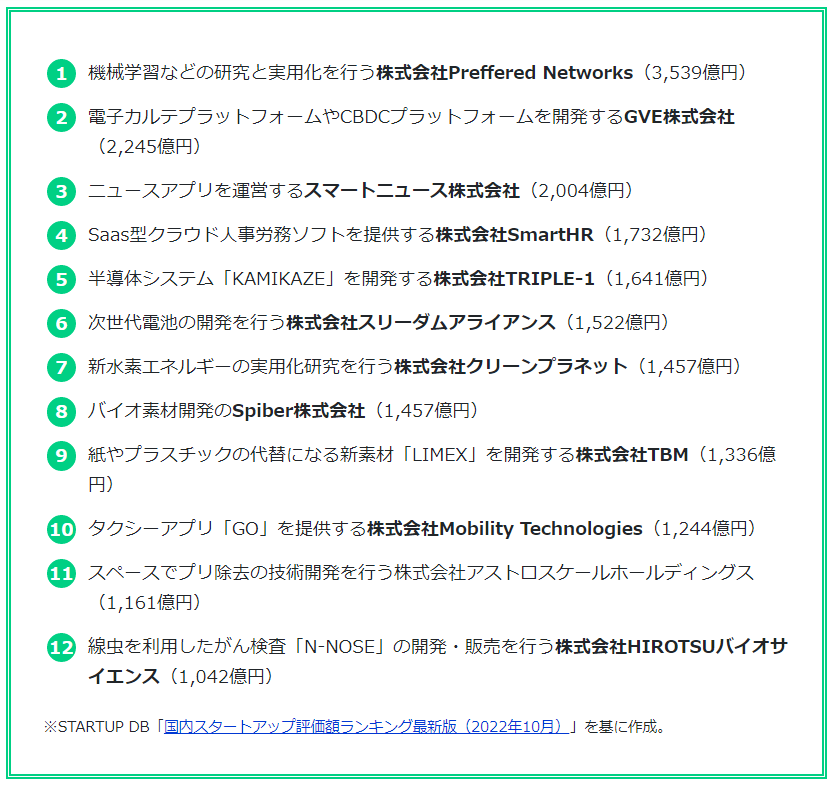 【2023年】ユニコーン企業とは？日本で注目の企業12社はここだ！ | いろはに投資 (bridge-salon.jp)